October’sVirtual Office Hours – Unique Learning System
10/27/2020 & 10/29/2020
Teacher Reference Materials
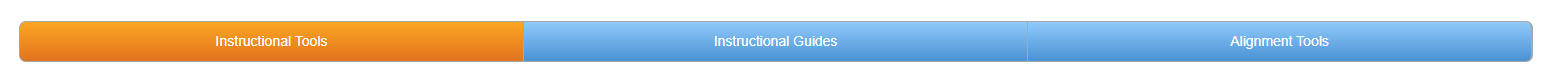 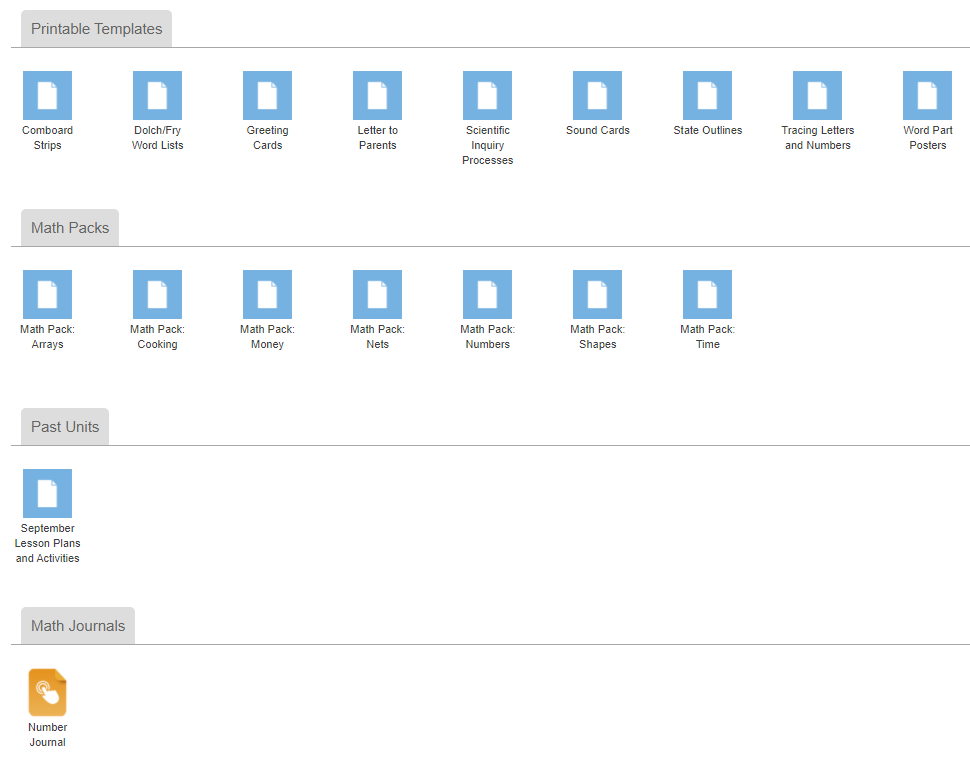 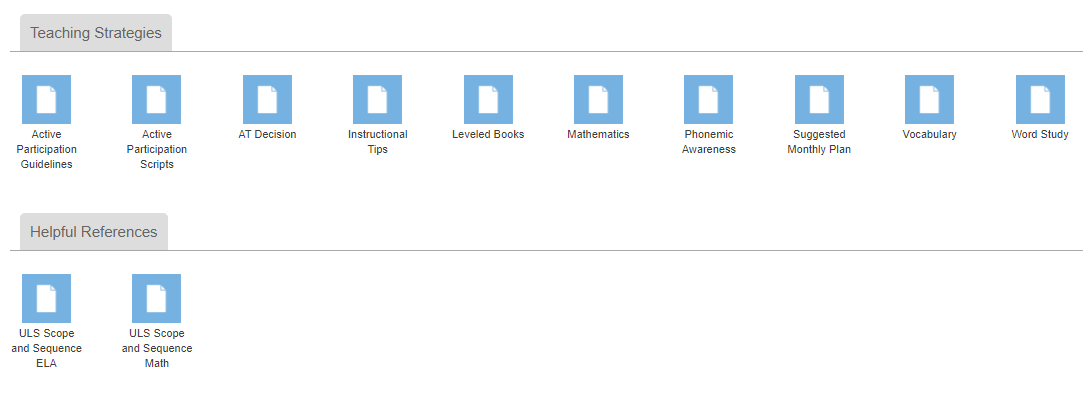 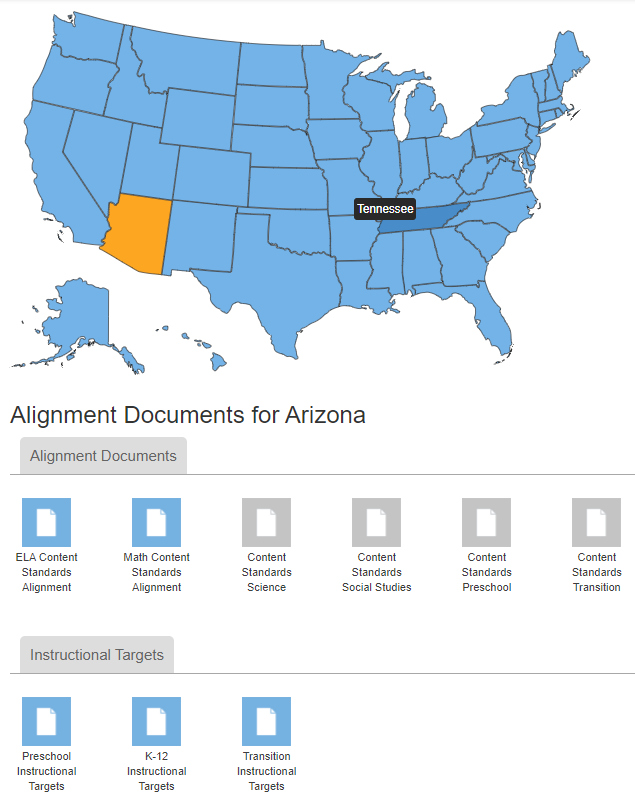 Core Materials
Core materials provide a foundation for the routine activities in the classroom.  

These activities provide a means to address transitional skills including communication, employability, self-advocacy, social strategies, and daily living.  

Student performance can be addressed in these areas by using the Core Rubrics.
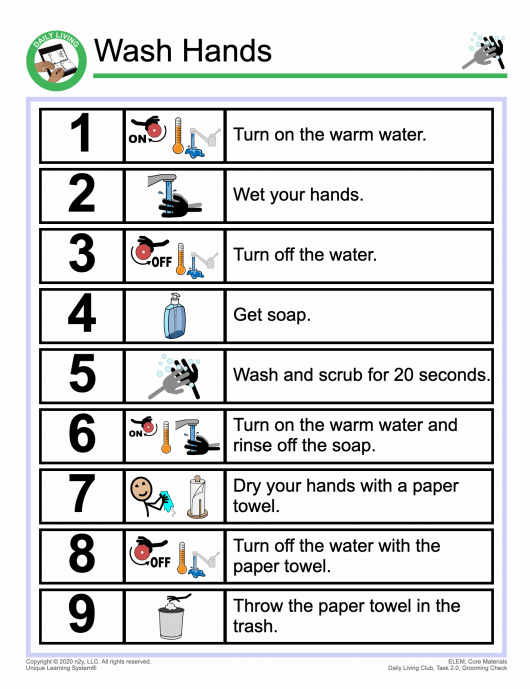 Elem. Band
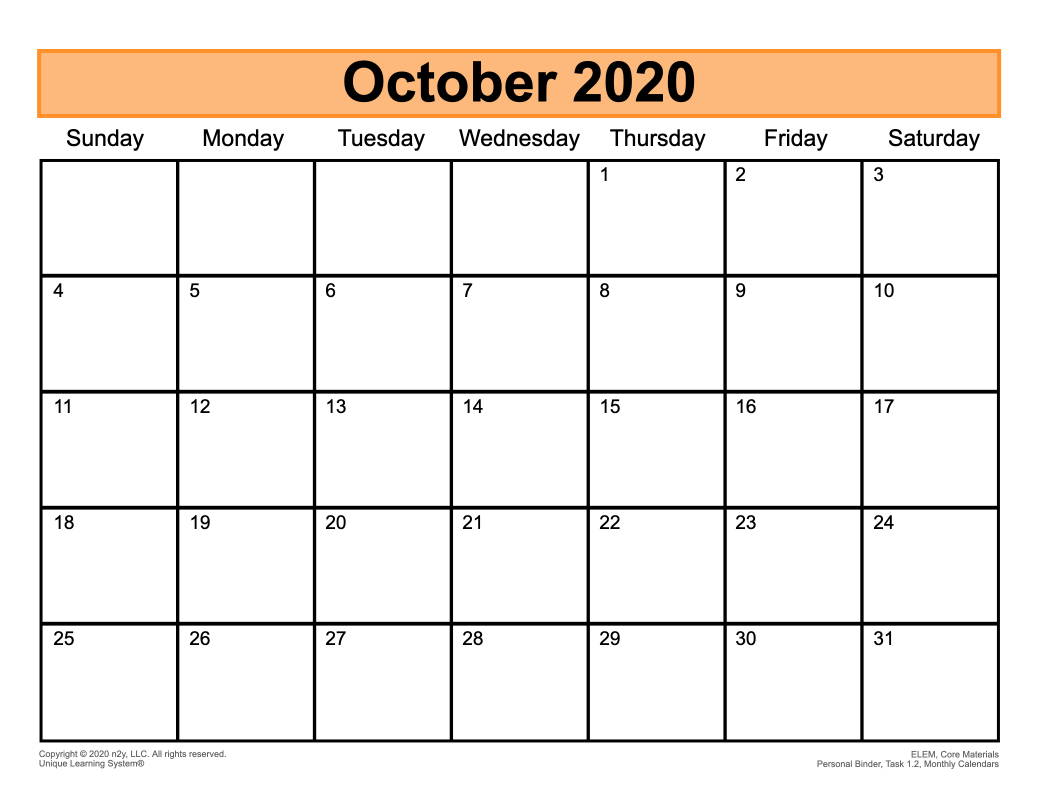 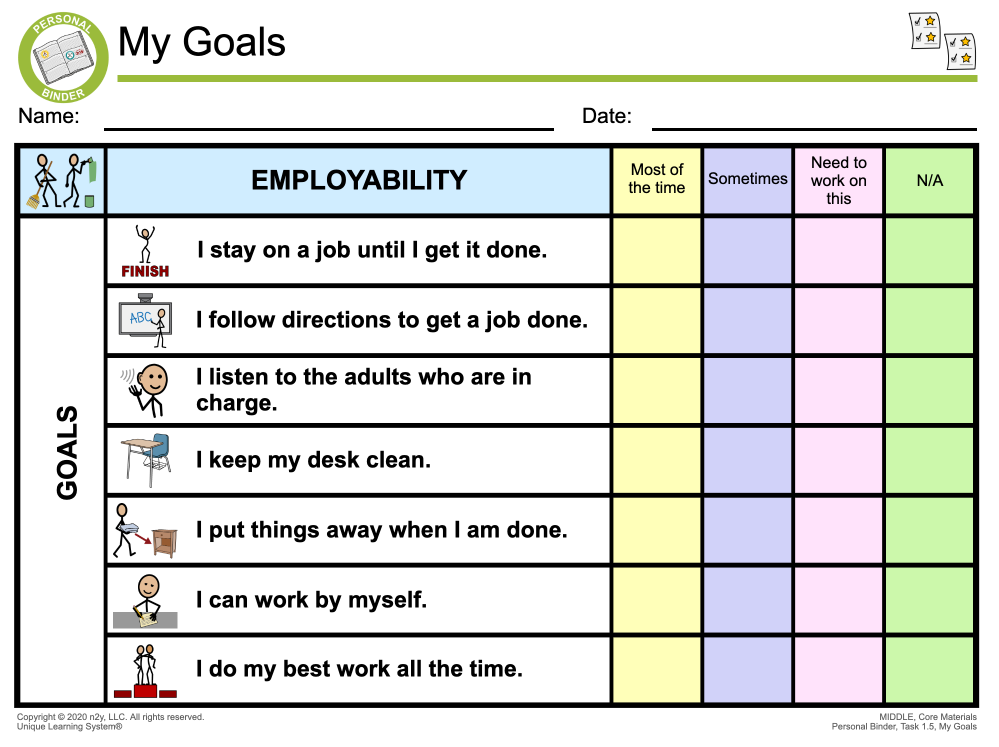 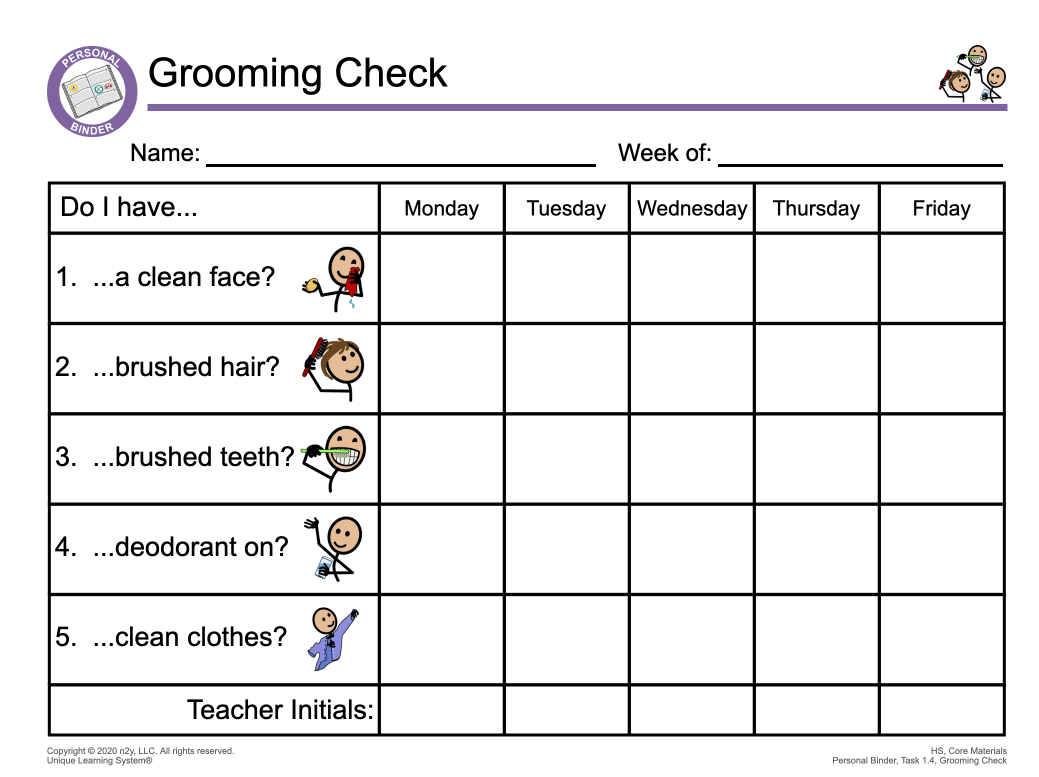 HS Band
Monthly Lessons - Example
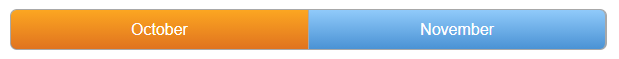 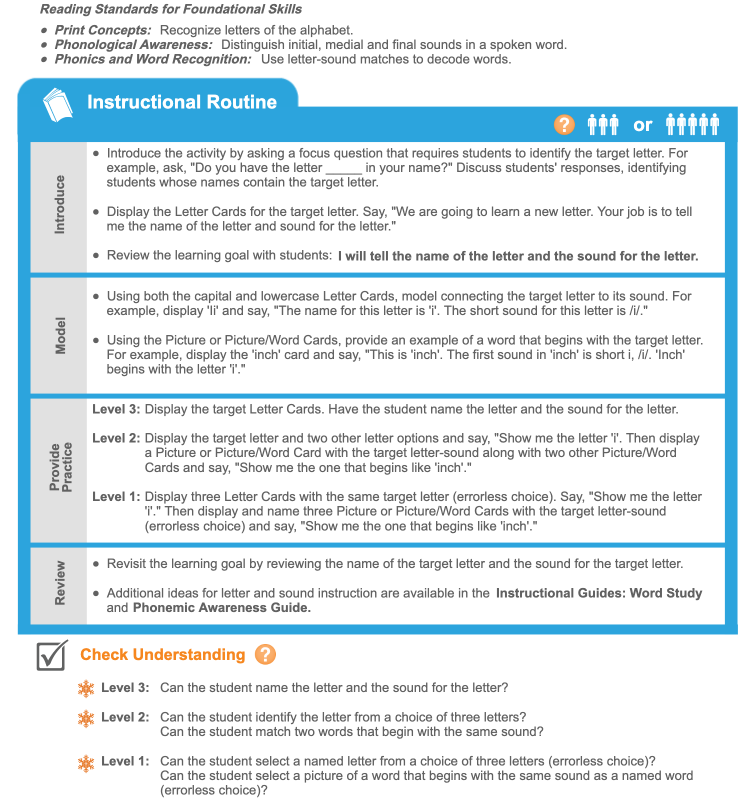 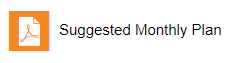 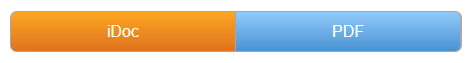 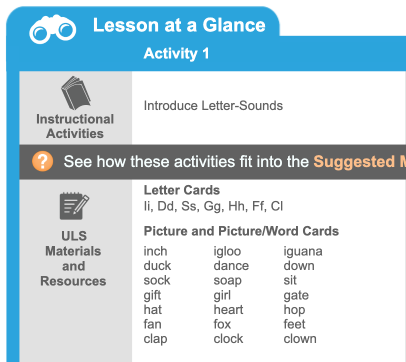 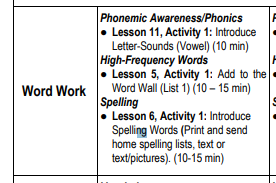 Lesson 11 – Activity 1 – Level 3
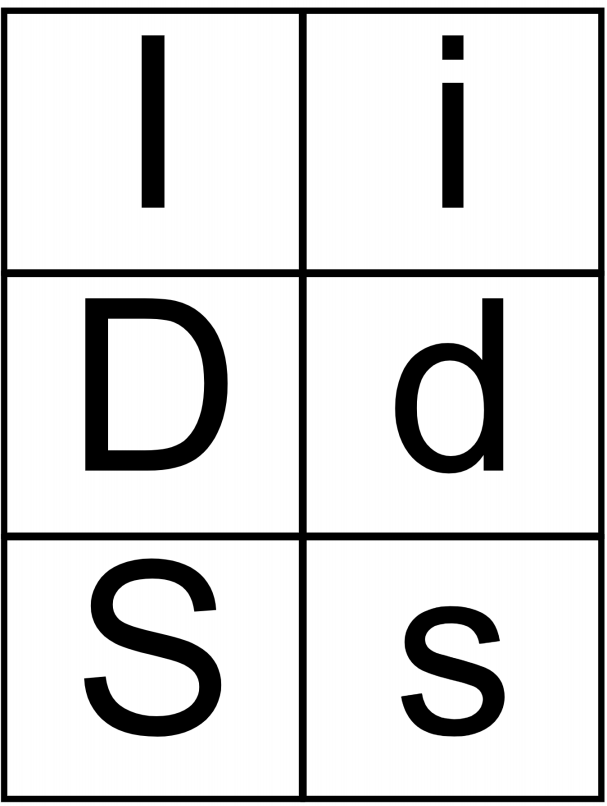 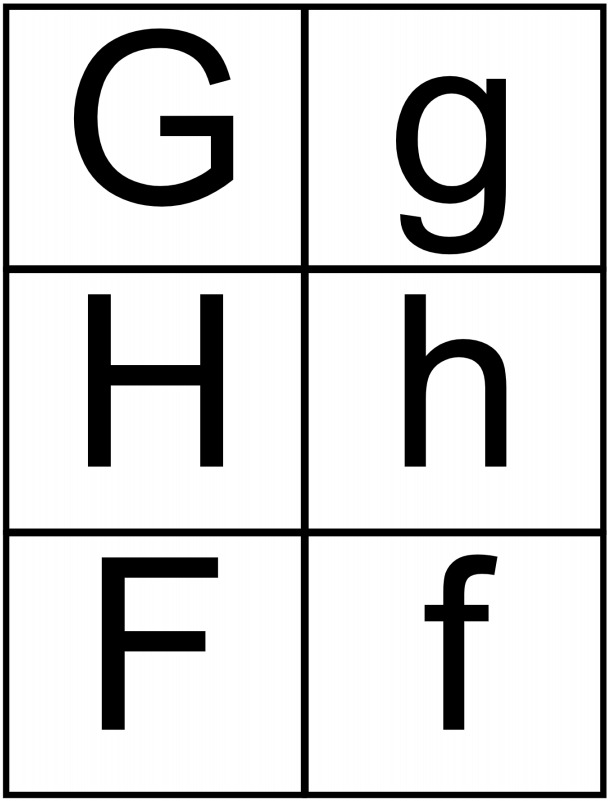 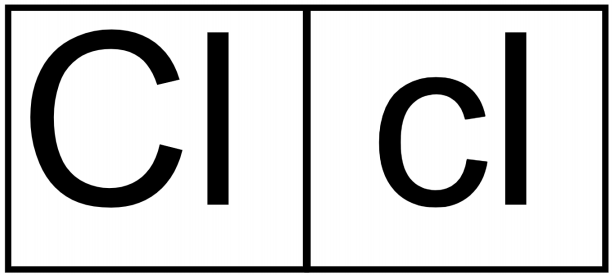 Student working at Level 3:
Teacher: “Tell me the letter name and sound”

Student: *points to Ii*; then says, “Ii, /i/”
*points to Dd*; then says, “Dd, /d/”
…
Lesson 11 – Activity 1 – Level 2
Student working at Level 2:
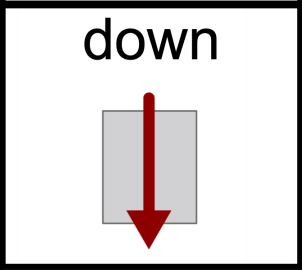 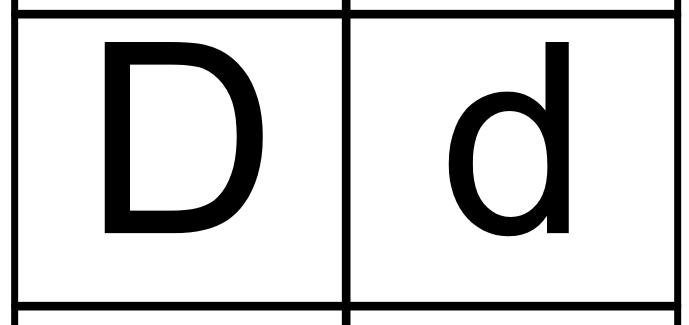 Teacher: “Show me the letter Dd”

Student: *points to the letter Dd*
Teacher: “Show me the one that begins like ‘duck’”

Student: *points to the picture indicating “down”*
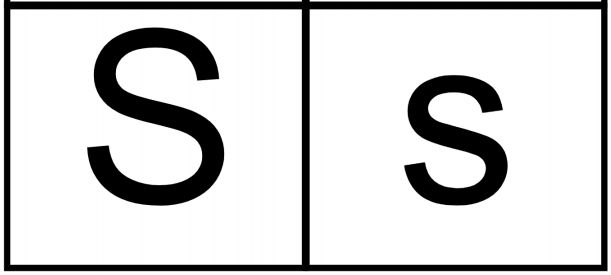 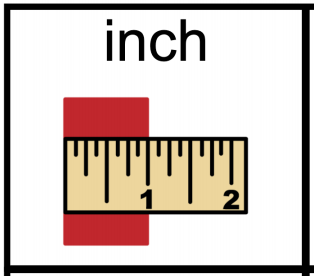 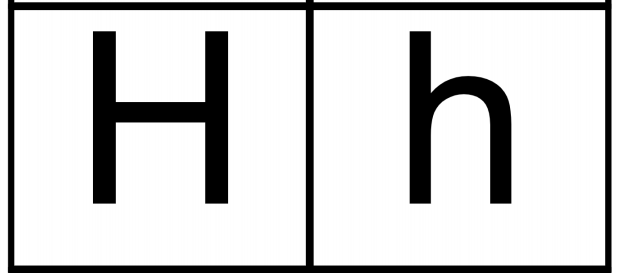 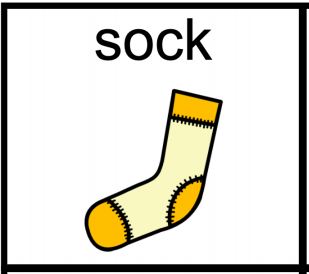 Lesson 11 – Activity 1 - Level 1
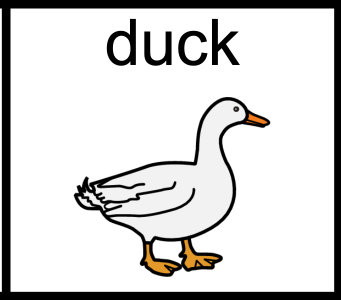 Student working at Level 1:
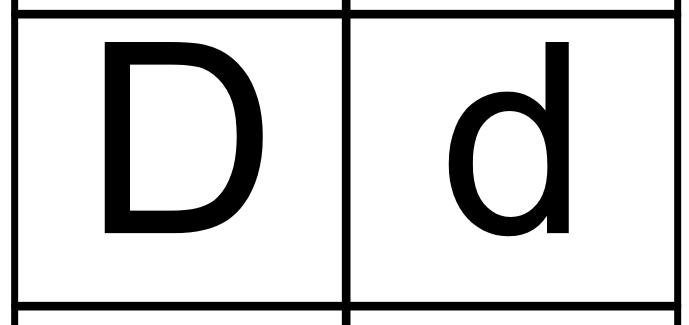 (errorless)
Teacher: “Show me the letter Dd”

Student: *points to the letter Dd*
(errorless)
Teacher: “Show me the one that begins like duck”

Student: *points to any of the three pictures with initial sound /d/*
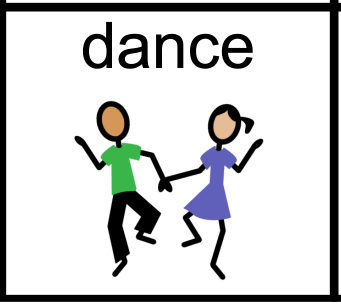 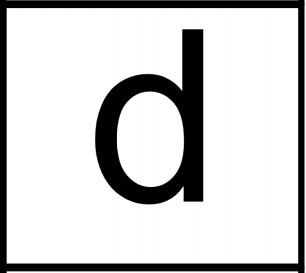 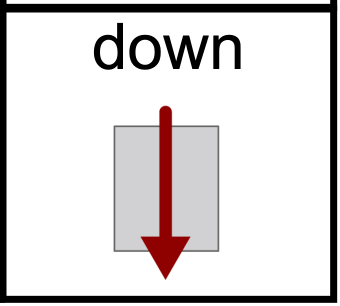 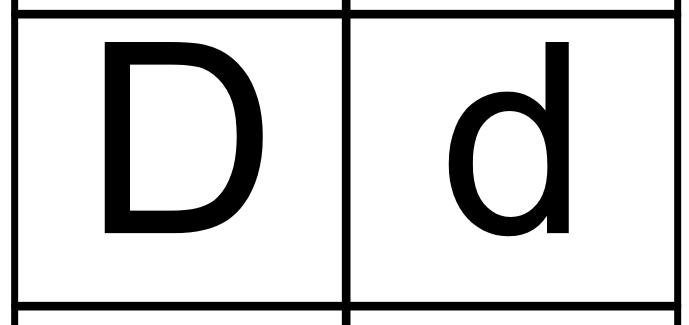 Additional Qs?
Thank you! 